«Осінь в лісі»
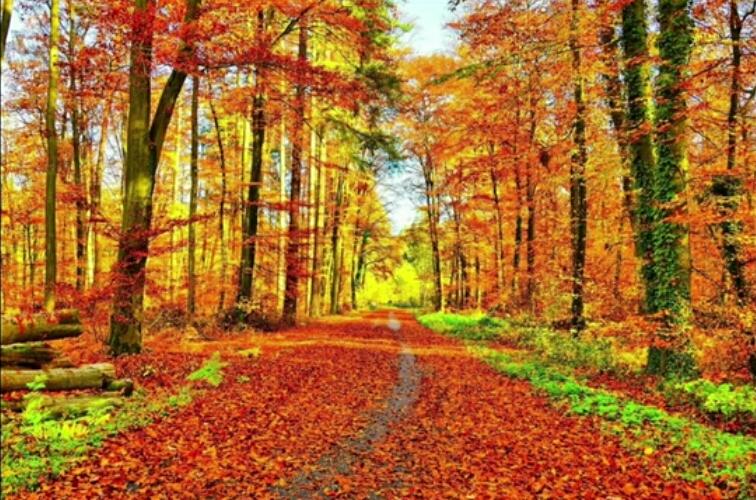 Підготувала: Світлана Гаєва
Загадка
Хто там  тихо ходить гаєм,
                                   Всі дерева роздягає, 
                                   Дощем часто моросить
                                   Зранку може й морозить
                                   Сонечком нас вже не гріє
                                   А холодним вітром вміє ?
                                   Цім нагадує вона,
                                   Що за ней йде зима.
Дидактична гра «Хто більше згадає?»
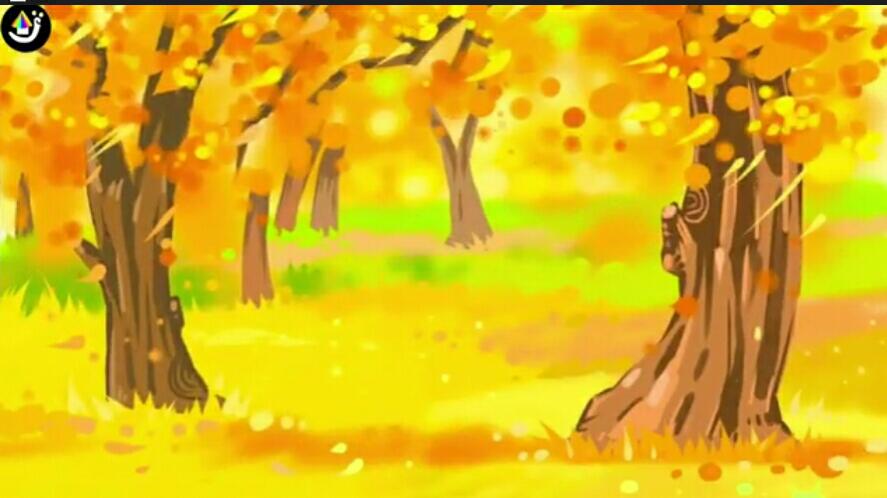 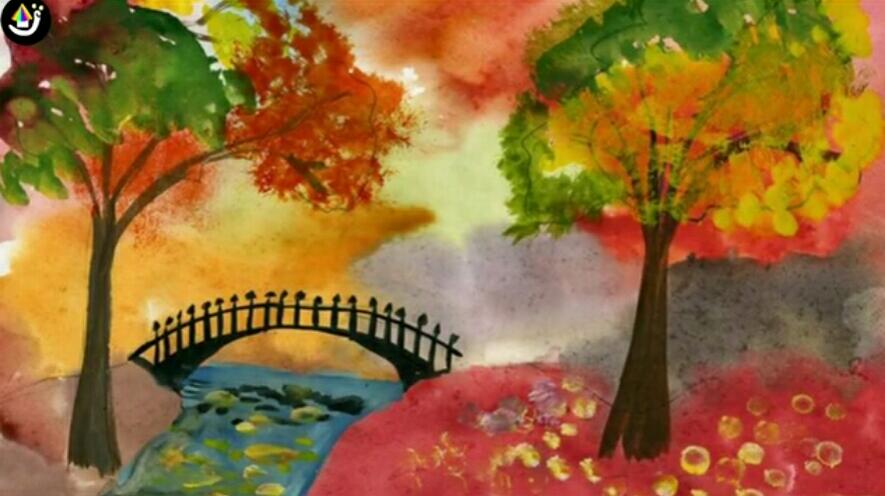 ОСІНЬ – ЯКА ?
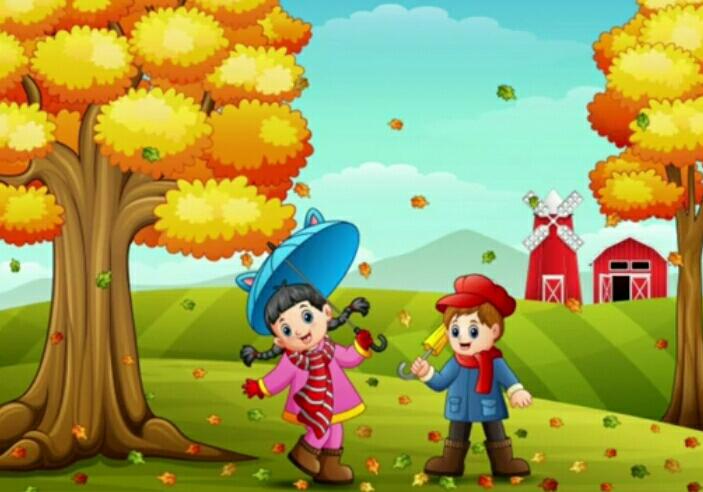 Віртуальна прогулянка по лісу
Пісенька
https://youtu.be/QtLo0nHZV3s
Загадки «Що я бачив в лісі?»
https://youtu.be/QtLo0nHZV3s
Руханка
https://youtu.be/QtLo0nHZV3s
Дидактична гра «З якого дерева листячко?»
https://youtu.be/QtLo0nHZV3s